Природное сообщество- лес
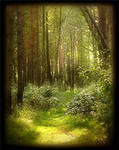 ЛЕС
1. ДЕРЕВЬЯ

                          2. КУСТАРНИКИ

                          3. ТРАВЫ
ПЕРВОЦВЕТЫ     НАШЕГО КРАЯ
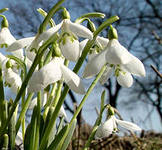 Подснежник
Рябчик горный
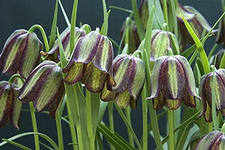 Брандушка разноцветная
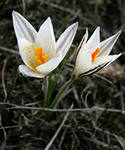 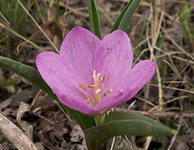 Пион иноземный
Лунник оживающий
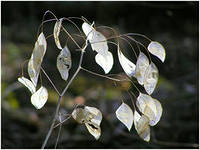 ЖИВОТНЫЕ
1. НАСЕКОМЫЕ        4. ЗВЕРИ

 2. РЫБЫ                     5. ЗЕМНОВОДНЫЕ

 3. ПТИЦЫ                  6. ПРЕСМЫКАЮЩИЕСЯ
КРАСОТА ПРИРОДЫ ЛЕСА
Экологические проблемы леса
1.Уничтожение лесных цветов

2. Уничтожение животных леса

3. Вырубка  деревьев
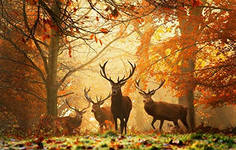 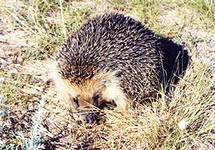 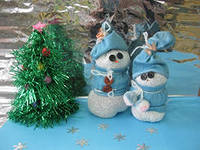 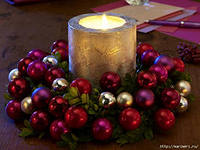 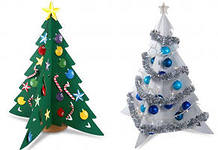 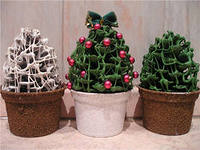 ЛЕС  ЭТО :
1. Дом для  растений и животных

2.Защитник воздуха, водоёмов и почв

3. Источник грибов, ягод, лекарственных трав и древесины
БУДЬ ПРИРОДЕ ДРУГОМ!
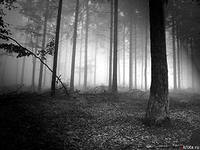 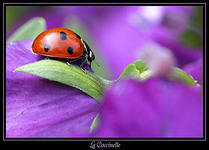 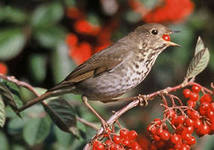 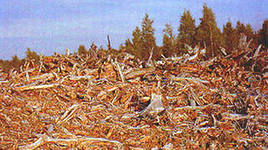